Exponentialgleichnungen
Matthias Kühn 2 AKA
Angabe
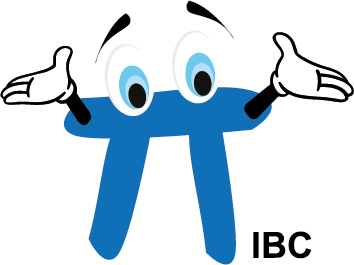 52x-1 = 12




2x-1 ist der Exponent
5 ist die Basis
1. Schritt
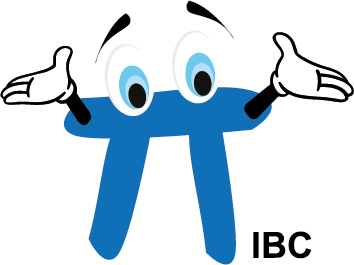 52x-1 = 12
(2x-1) * log5 = log 12



Zuerst siehst du nach, ob du eine Zahl auf die andere Seite bringen kannst, im diesem Fall kann man sofort logarithmieren und den Exponenten vor den Logarithmus stellen.
2. Schritt
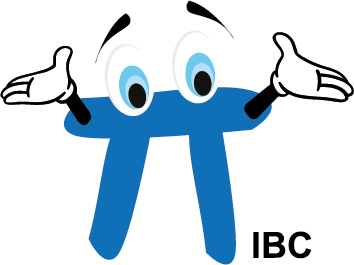 52x-1 = 12
(2x-1) * log5 = log 12  /:log5 /+1
2x =  log 12    +1
  log 5

2x = 2,5439

Man bekommt x auf einer Seite, indem man durch den Logarithmus dividiert und dann auf beiden Seiten 1 addiert
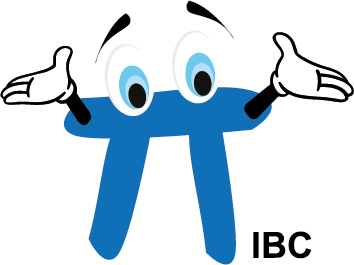 52x-1 = 12
2x-1 * log5 = log 12  /:log5 /+1
2x = log 12      +1           
 log 5
2x = 2,544                /:2
 x = 1,272

Der Logarithmus wird mit  dem Taschenrechner ausgerechnet Taste: LOG
 Als letztes dividiert man durch 2, damit x alleine steht.
Weiterüben!
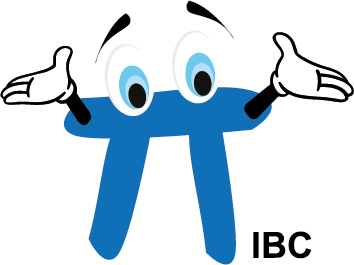